CSCI 204: Data Structures & Algorithms
Doubly Linked List
1
Advanced Linked listsDoubly Linked and Circular Lists
Revised based on textbook author’s notes.
Doubly linked lists
A linked list in which each node contains a data component(s) and two links: 
one pointing the next node and 
one pointing to the preceding node.
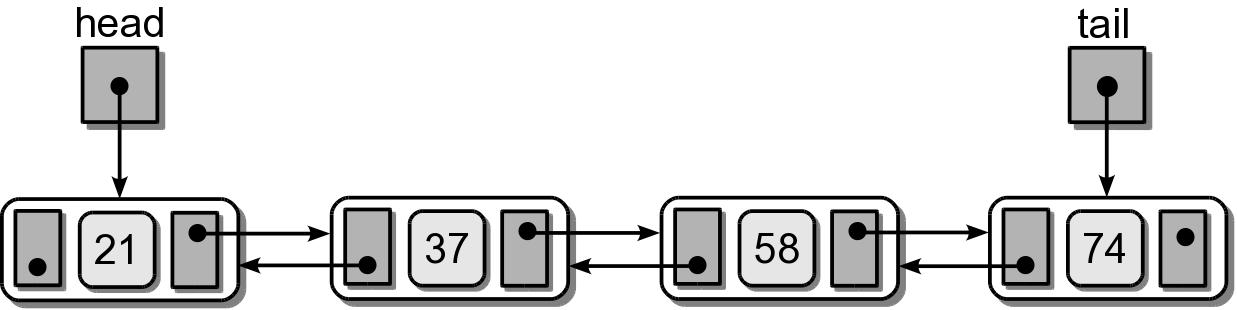 In Python’s term …
The node storage class is similar to that of a singly linked list.
class DListNode :
  def __init__( self, data ):
    self.data = data
    self.next = None
    self.prev = None
Doubly Linked: Insert
(1) Insert in the middle before a given node.
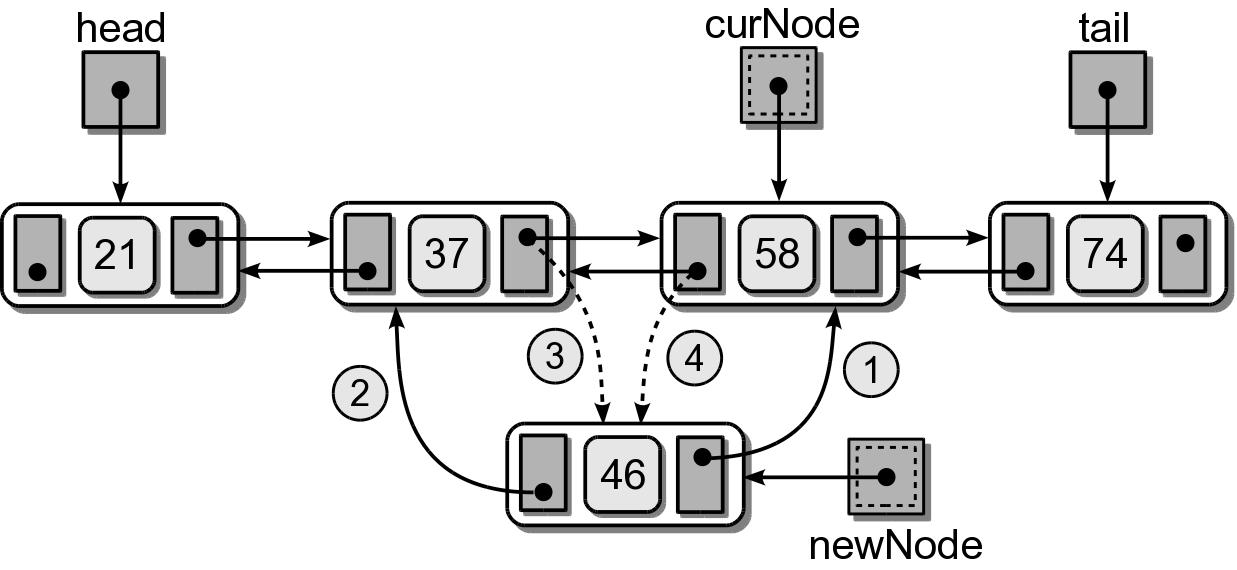 Doubly Linked: Insert
(1) Insert in the middle before a given node.
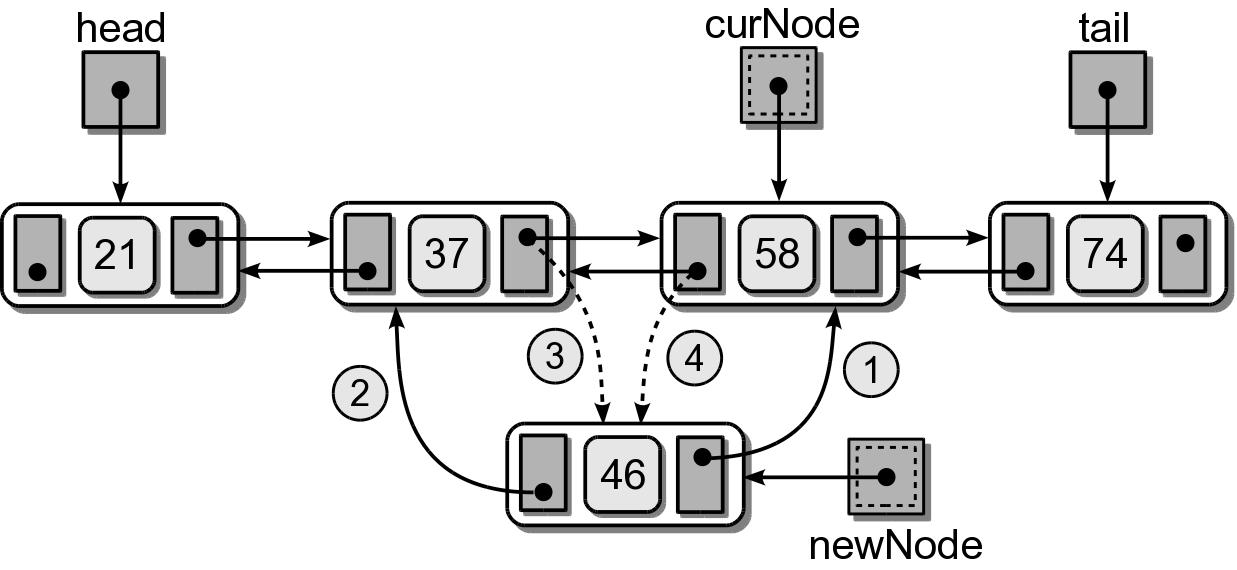 node.next = cur        
node.prev = cur.prev        
node.prev.next = node        
cur.prev = node
Doubly Linked: Insert
(2) Insert at the front before the head.
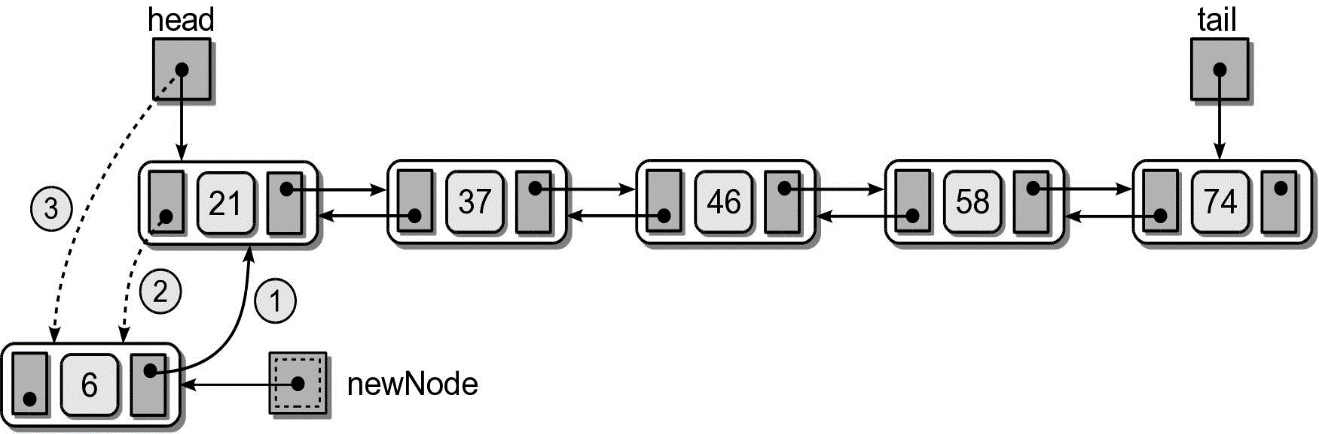 Doubly Linked: Insert
(2) Insert at the front before the head.
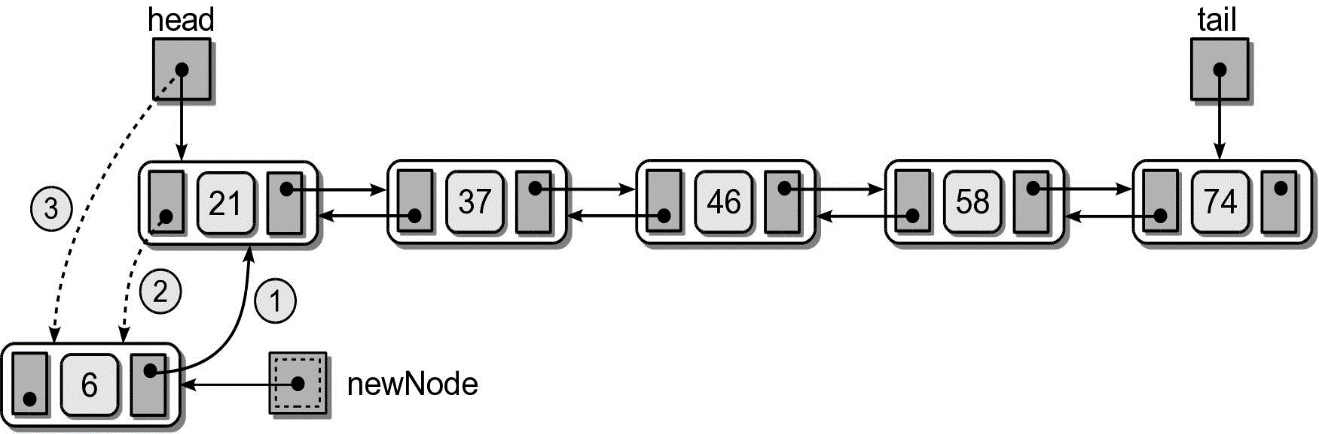 node.next = self.head            
self.head.prev = node            
self.head = node
Doubly Linked: Insert
(3) Insert at the end after the tail.
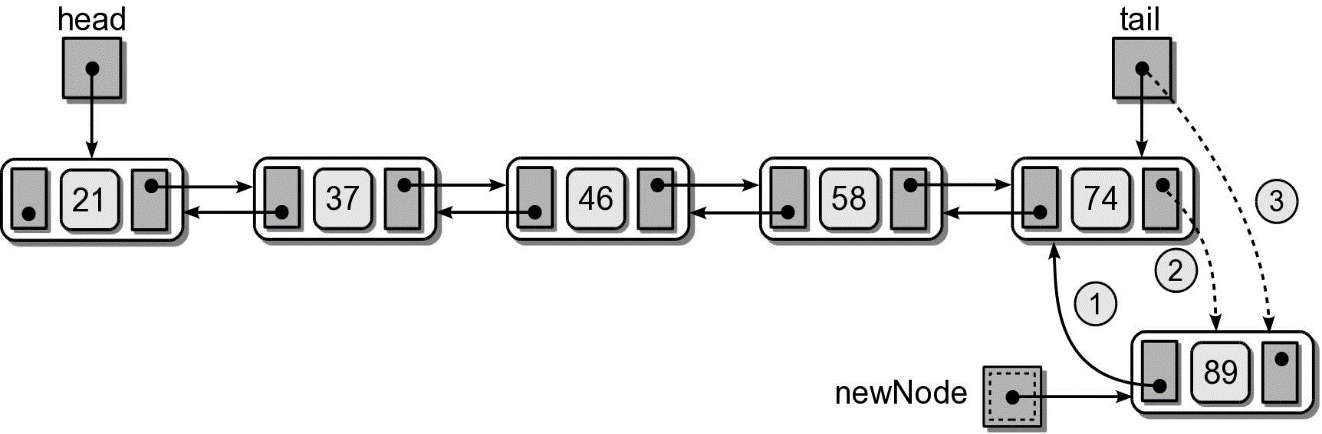 Doubly Linked: Insert
(3) Insert at the end after the tail.
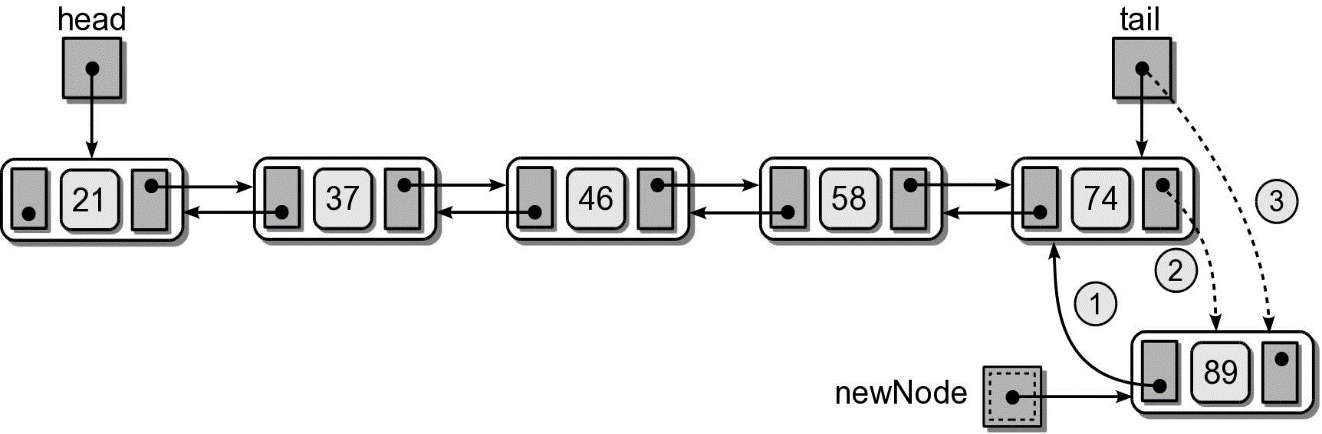 node.prev = self.tail            
self.tail.next = node            
self.tail = node
Exercise
Implement insert_before()
Implement insert_after()
Implement insert_sorted()